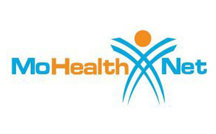 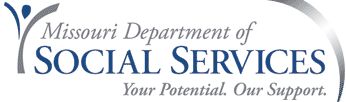 MO HealthNet PharmaCy Program and Budget UpdateMHD DRUG PA COMMITTEE december 16, 2021Josh Moore, Pharm d-director of pharmacy
2
3
4
5
6
Pharmacy ProgramTop 4 Drug Classes per FY
8
9
10
11